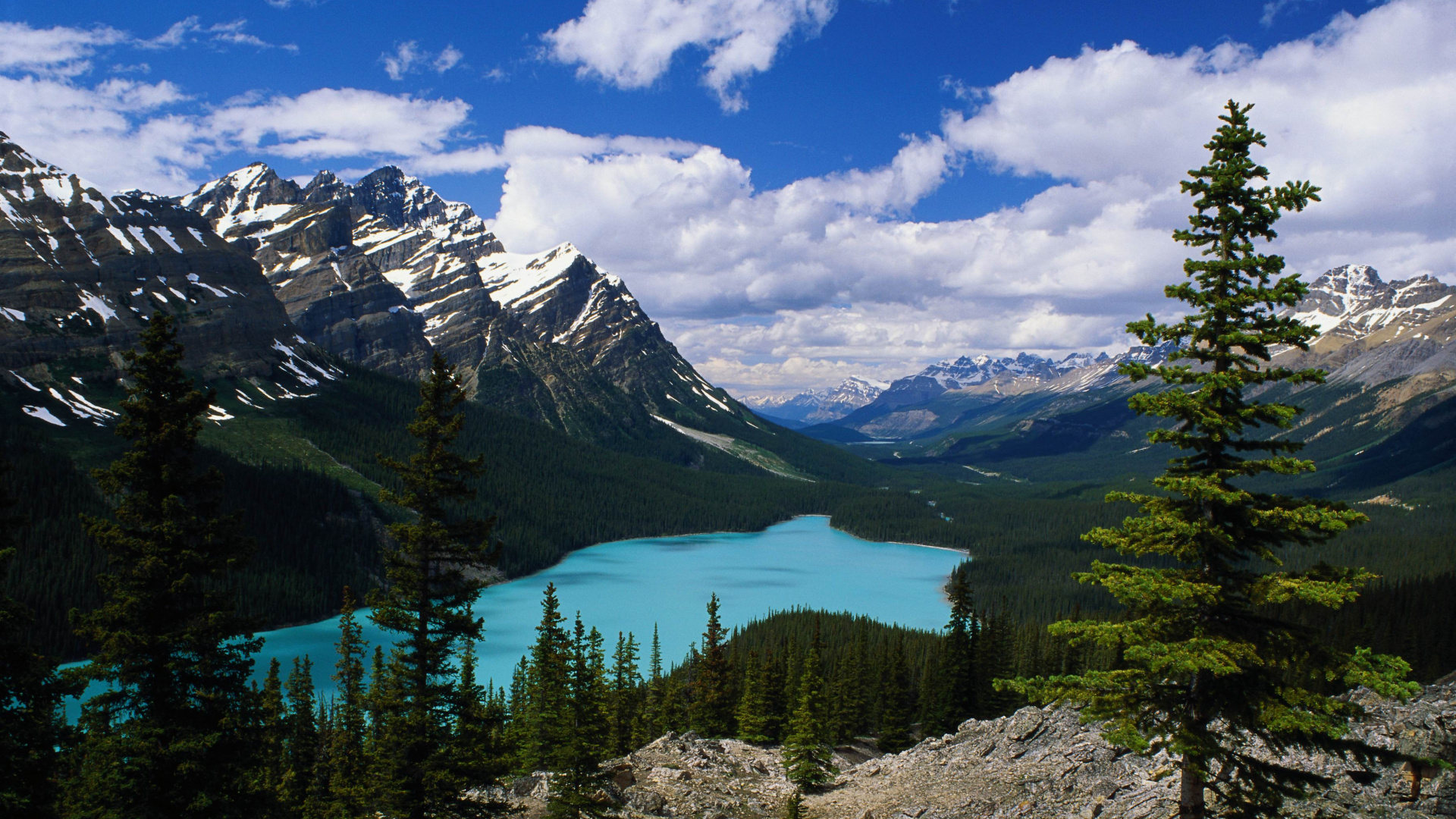 Три клада у природы есть:Вода, земля и воздух.
1. О каких из перечисленных кладах мы говорили на предыдущих уроках? 


2. О каком же кладе природы мы узнаем сегодня?
Что же мы можем найти в земле?
Минералы и горные породы
МИНЕРАЛЫ – это природные вещества
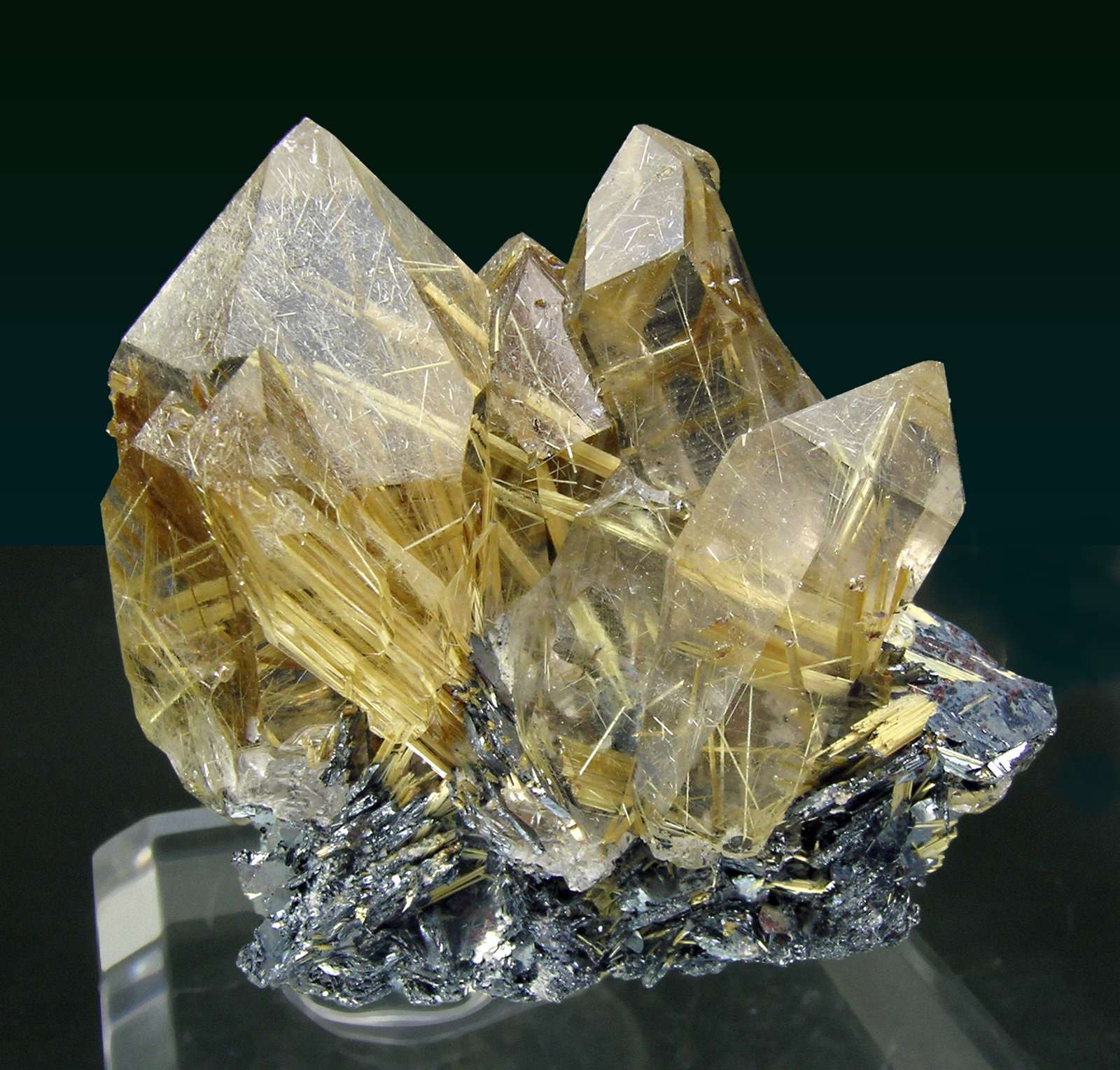 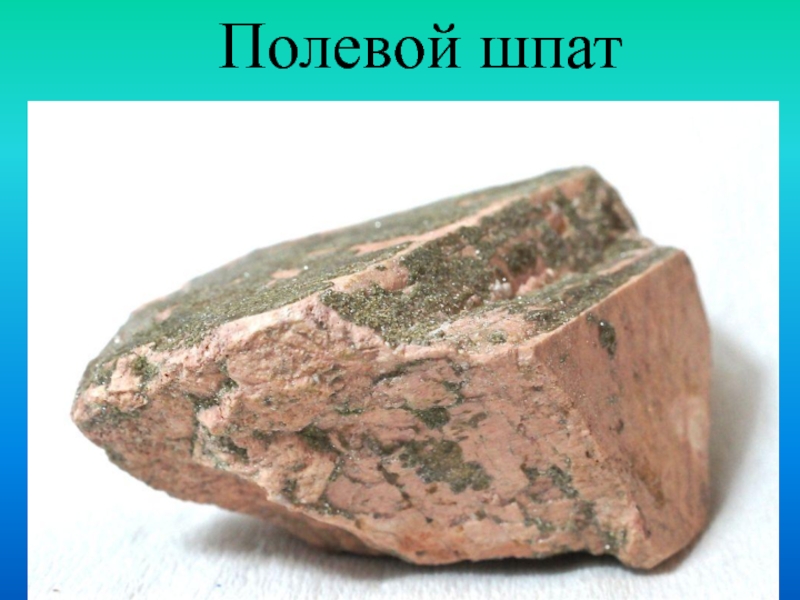 ПОЛЕВОЙ  ШПАТ
КВАРЦ
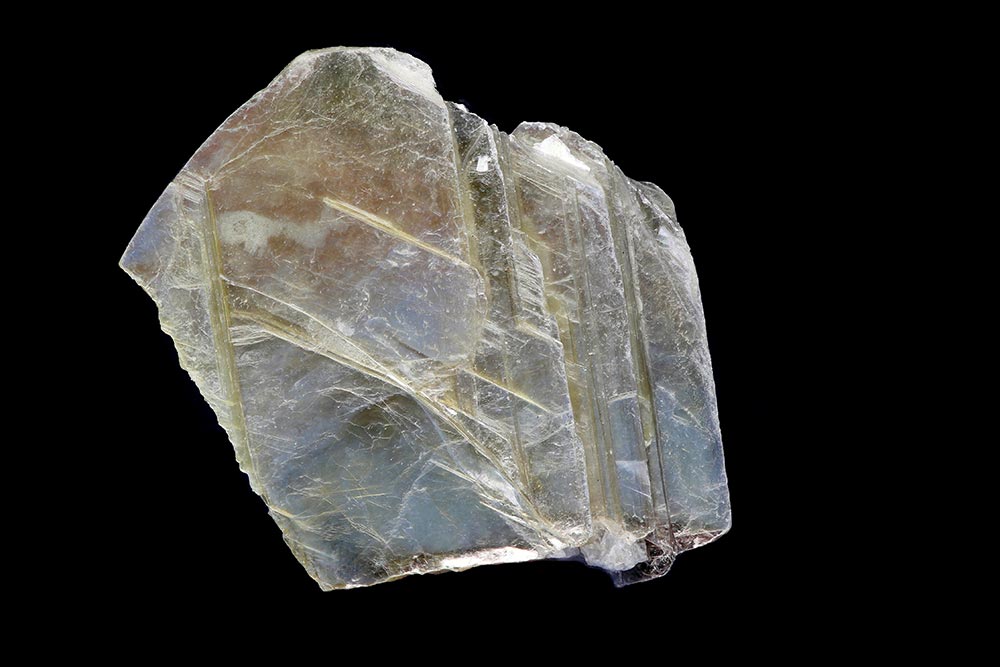 СЛЮДА
МИНЕРАЛЫ  РАЗНООБРАЗНЫ
МНОГИЕ  ИМЕЮТ  ВИДКРИСТАЛЛОВ
ЧТО ТАКОЕ КРИСТАЛЛ?
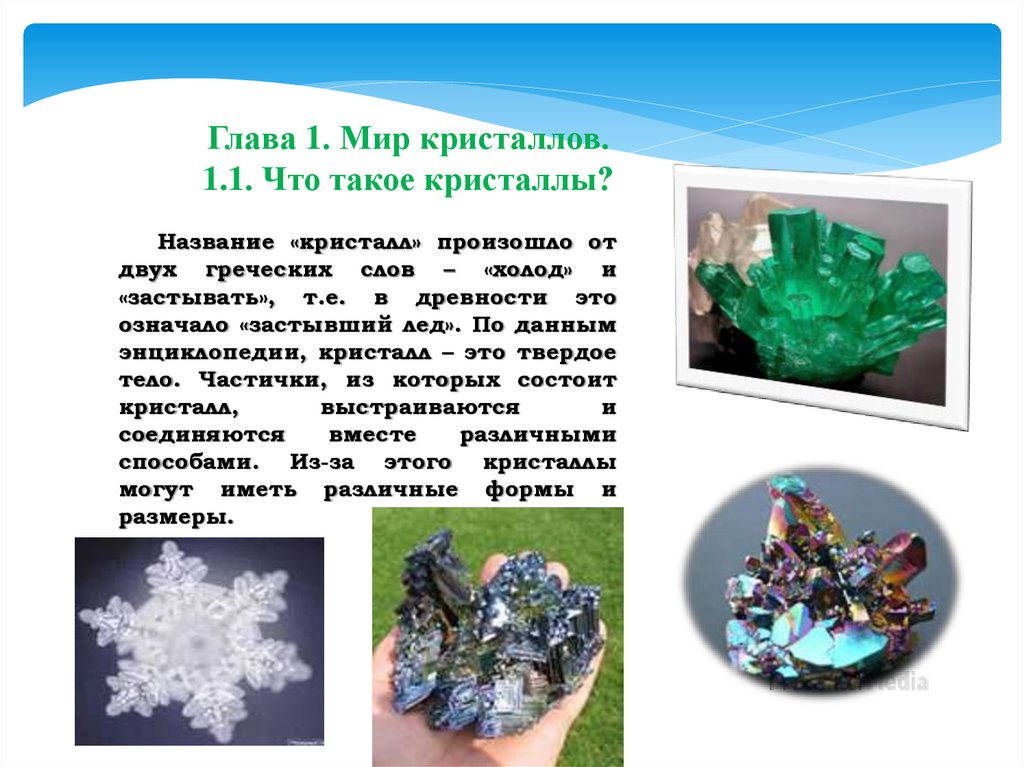 КРИСТАЛЛЫ -
ЭТО КАМНИ С РОВНЫМИКРАСИВЫМИ ГРАНЯМИ.
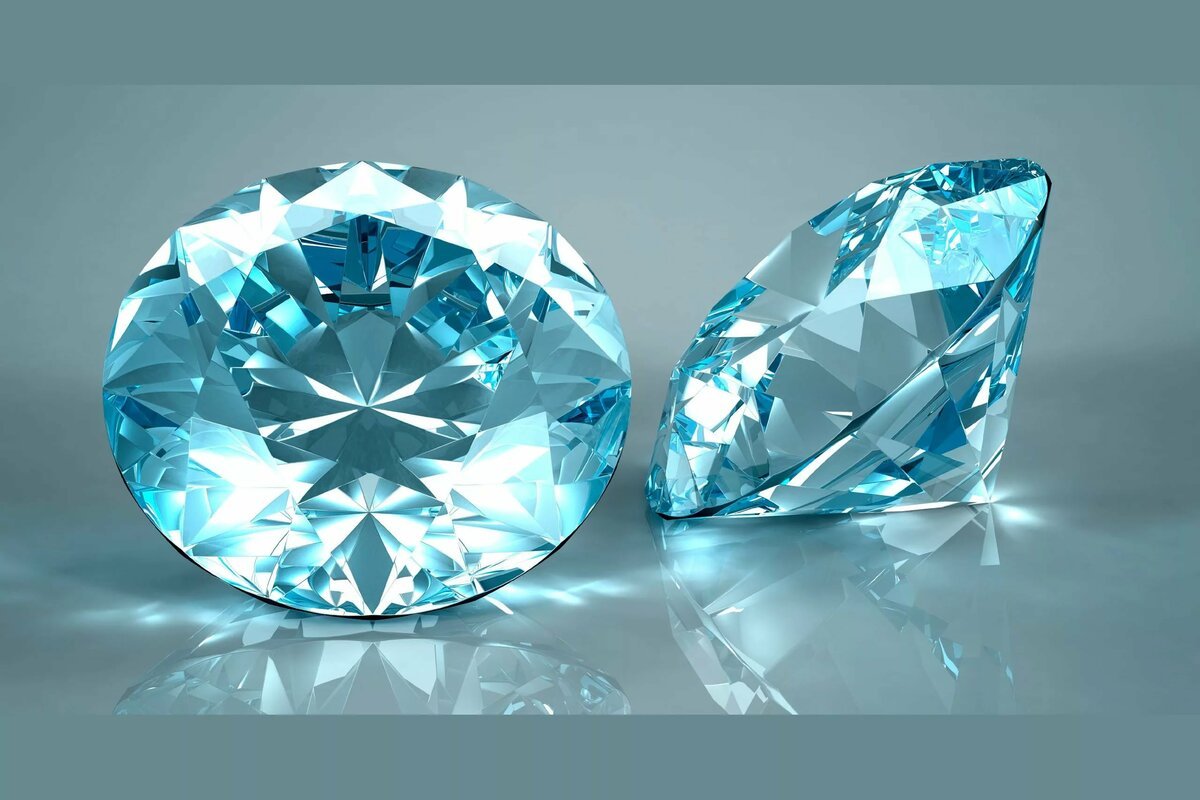 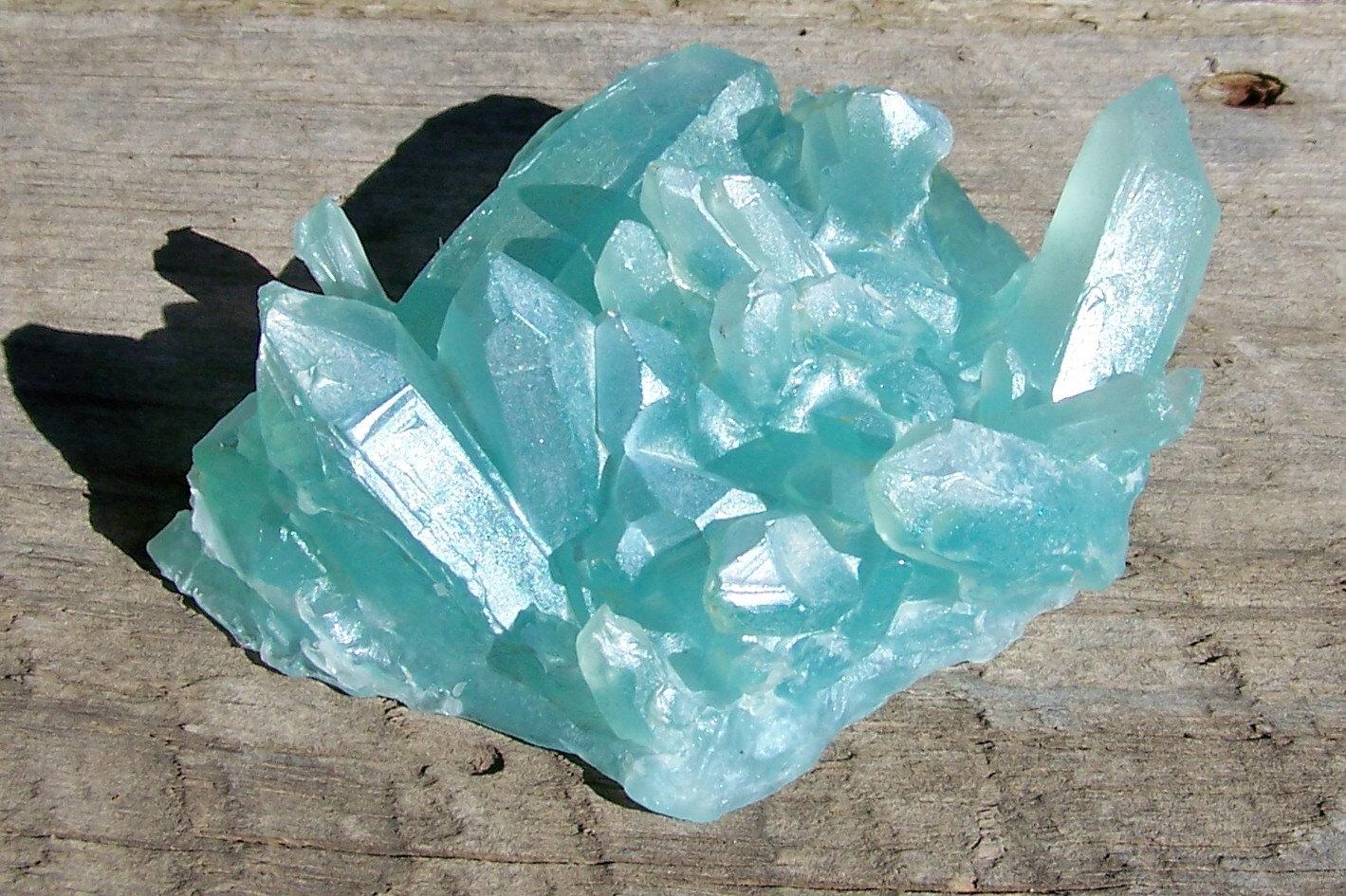 АЛМАЗ
АКВАМАРИН
Самый дорогой 
кристалл в мире
«Морская вода»
КРИСТАЛЛЫ
ИЗУМРУД
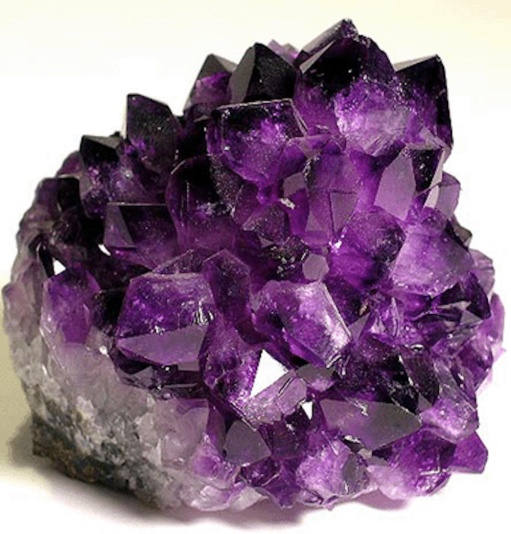 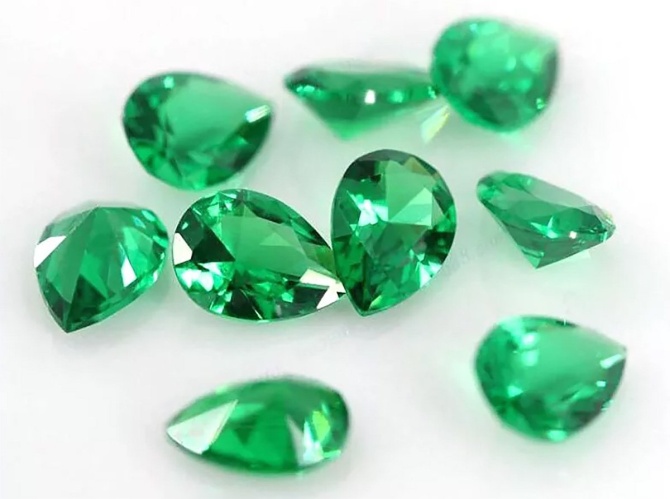 АМЕТИСТ
ГОРНЫЕ ПОРОДЫ – это природные 
соединение минералов.
«Горные» потому, что можно
увидеть в горах.
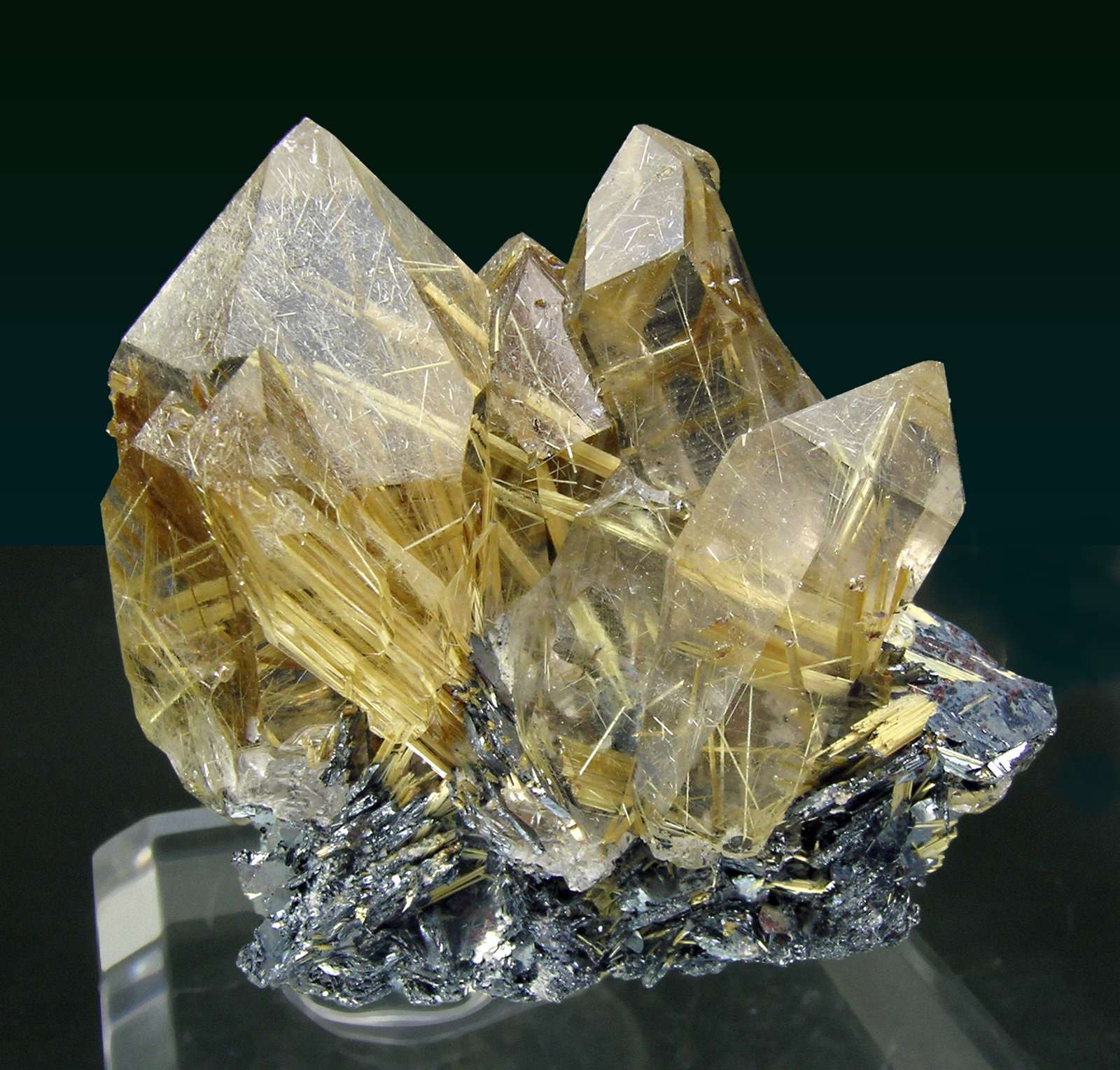 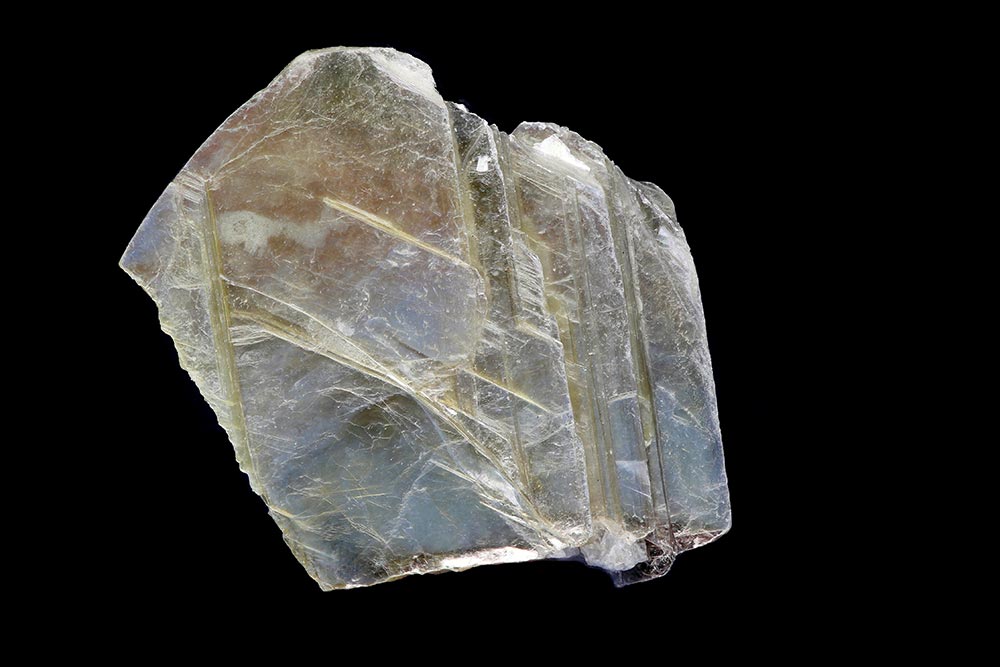 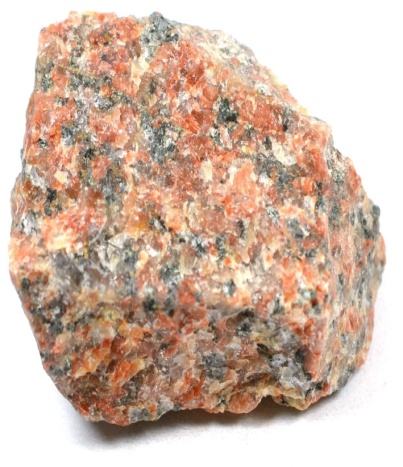 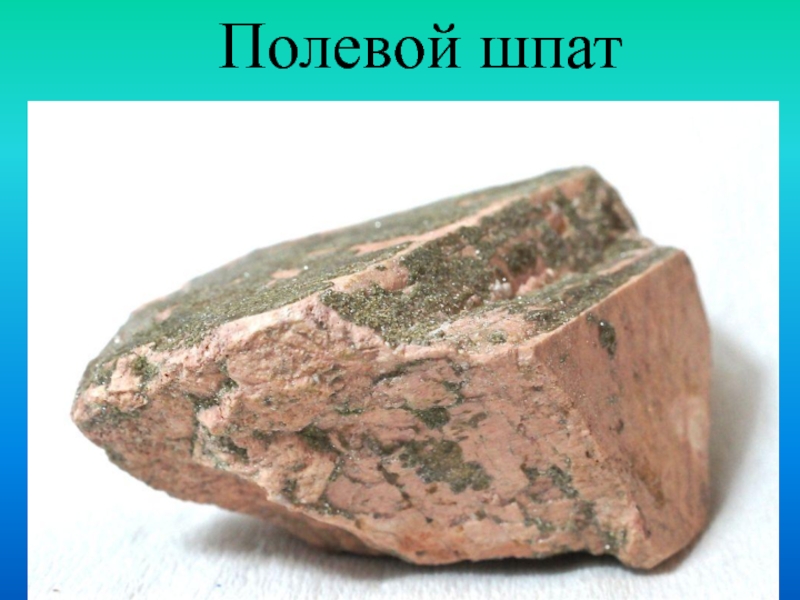 +
+
=
ПОЛЕВОЙ
 ШПАТ
КВАРЦ
СЛЮДА
ГРАНИТ
ГОРНАЯ 
ПОРОДА
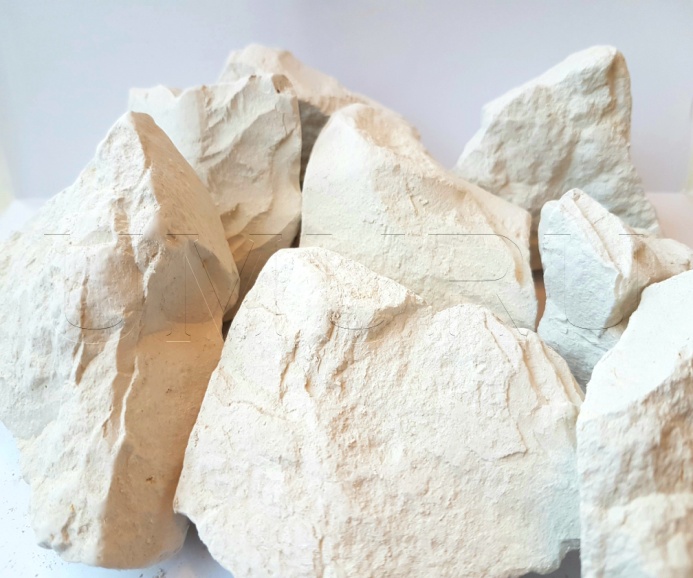 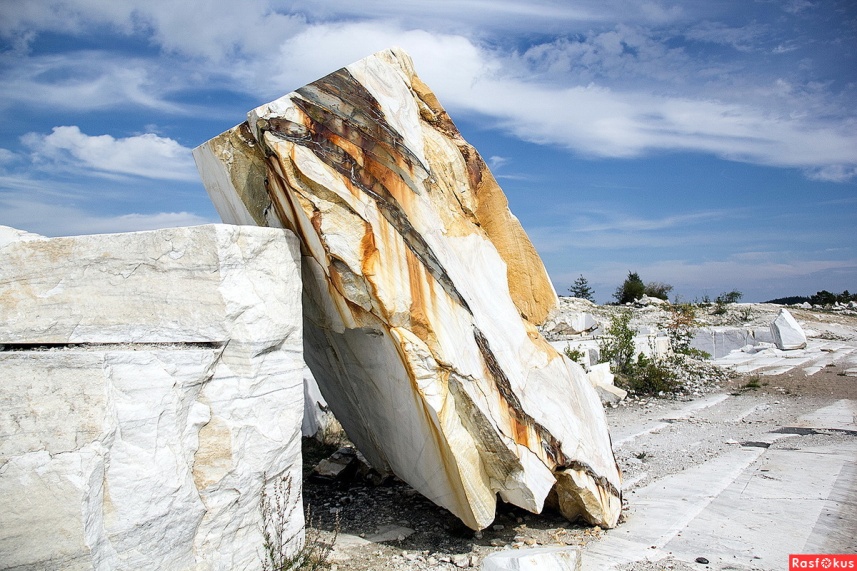 ИЗВЕСТНЯК
МРАМОР
У. с.73
Рассмотрите разновидности 
мрамора
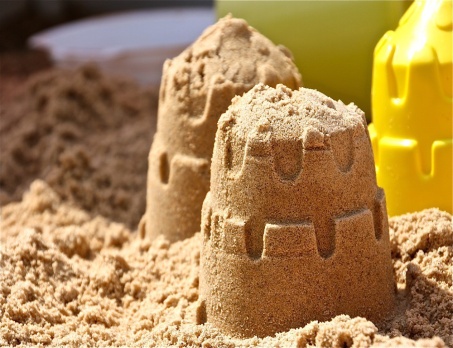 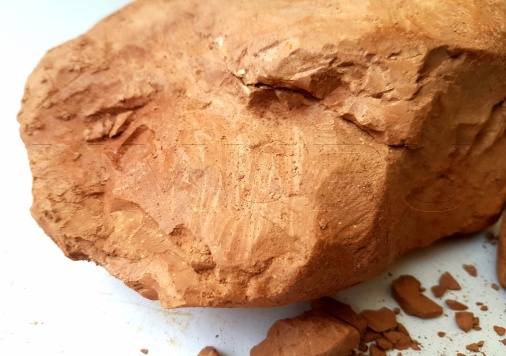 ПЕСОК
ГЛИНА
Горные породы
МЕЛ
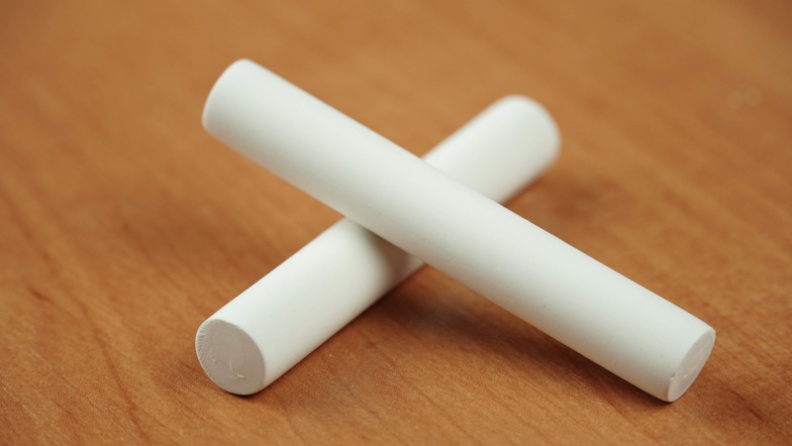 Человек может использовать
горные породы и минералы
в хозяйстве.
Тогда горные породы и минералы
Называться будут
ПОЛЕЗНЫМИ Искупаемыми.
ПОЛЕЗНЫЕ ИСКОПАЕМЫЕ –
это горные породы и минералы,
которые человек использует
в хозяйстве.
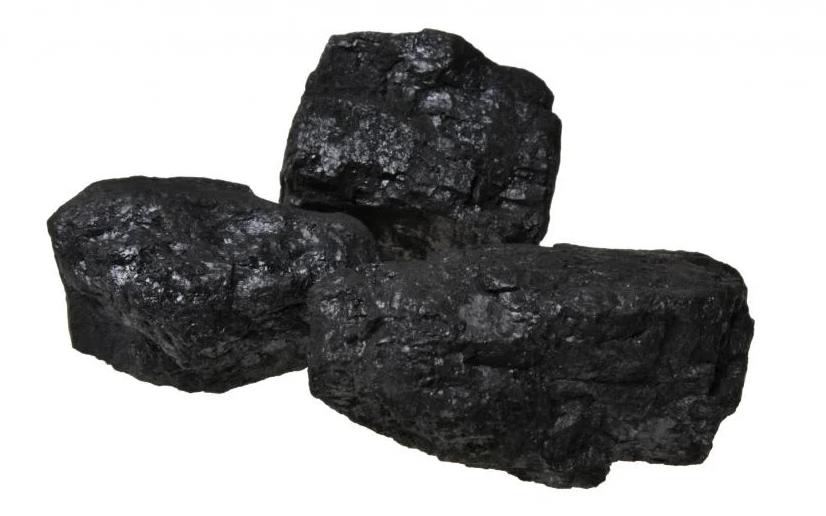 Каменный уголь
ПОЛЕЗНЫЕ ИСКОПАЕМЫЕ
Каменная соль
Природный газ
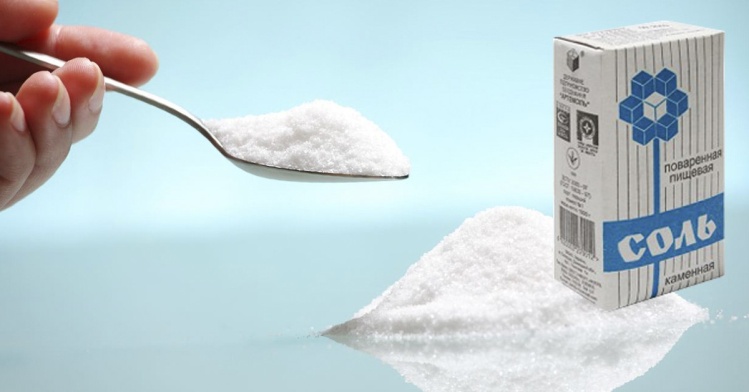 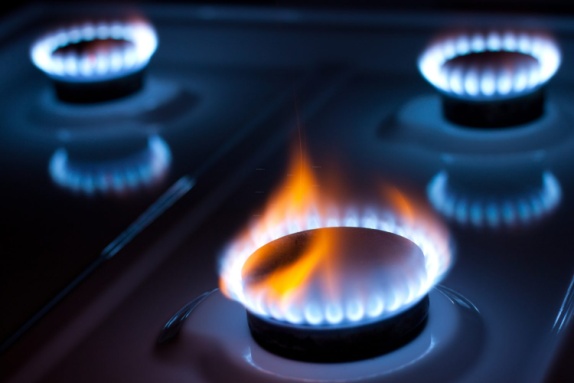 ПОЛЕЗНЫЕ ИСКОПАЕМЫЕ
БЫВАЮТ:
1. Твёрдые – уголь.
2. Жидкие – нефть.
3. ГАЗ – природный газ.
?
?
?
?
ОТКУДА БЕРУТ ПОЛЕЗНЫЕ ИСКОПАЕМЫЕ?
?
?
?
?
?
?
1. ИЗ ПОД ЗЕМЛИ
2. В КАРЬЕРАХ.
Места, где залегают 
Полезные ископаемые
Называют
Месторождениями.